Figure 3. GluA1 subunit phosphorylation of the AMPAR is reduced in the DG, while total GluA1 is decreased in the CA of ...
Cereb Cortex, Volume 25, Issue 1, January 2015, Pages 271–279, https://doi.org/10.1093/cercor/bht237
The content of this slide may be subject to copyright: please see the slide notes for details.
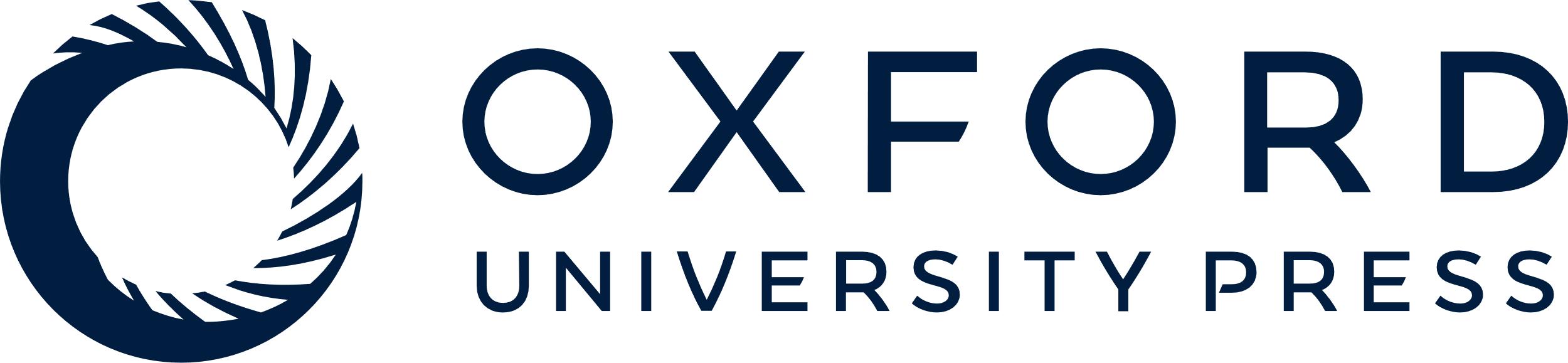 [Speaker Notes: Figure 3. GluA1 subunit phosphorylation of the AMPAR is reduced in the DG, while total GluA1 is decreased in the CA of Fmr1 KO mice. Western blots were performed with 25 μg of total protein. (A, C, and E) Significant decrease in p831, p831/GluA1, and p845 in the DG, but GluA1 is significantly decreased in the CA of Fmr1 KO mice. GluA1: WT-DG: 100 ± 7.37%, KO-DG: 93.0 ± 6.66%, P = 0.496; WT-CA: 100 ± 2.41%, KO-CA: 93.5 ± 1.65%, P = 0.045. p831: WT-DG: 100 ± 4.20%, KO-DG: 63.7 ± 7.30%, P = 0.001; WT-CA: 100 ± 5.41%, KO-CA: 106 ± 6.96%, P = 0.502. p831/GluA1: WT-DG: 100 ± 3.42%, KO-DG: 65.8 ± 7.21%, P = 0.002; WT-CA: 100 ± 6.01%, KO-CA: 110 ± 6.72%, P = 0.298. p845: WT-DG: 100 ± 7.71%, KO-DG: 79.4 ± 1.27%, P = 0.034; WT-CA: 100 ± 4.62%, KO-CA: 101 ± 6.96%, P = 0.870. p845/GluA1: WT-DG: 100 ± 6.85%, KO-DG: 80.6 ± 8.88%, P = 0.110; Mann–Whitney U-test: WT-CA: 100 ± 2.27%, KO-CA: 114 ± 7.50%, P = 0.181. (B, D, and F) Representative western blots for total GluA1, GluA1 phosphorylation at S831 and GluA1 phosphorylation at S845 and their respective β-actin in the DG and CA of WT and Fmr1 KO mice. Data are expressed as percent mean ± SEM. Number of samples are denoted in their respective bars. *denotes a P value <0.05, and **denotes a P value <0.01.


Unless provided in the caption above, the following copyright applies to the content of this slide: © The Author 2013. Published by Oxford University Press. All rights reserved. For Permissions, please e-mail: journals.permissions@oup.com]